Sexually transmitted infections and HIV
SHARE Lesson 5
WCSD Abstinence Definition
Sexual Abstinence is defined as refraining from all forms of sex and genital contact such as vaginal, oral and anal sex.
An abstinent person is someone who has either never had sex or someone who’s had sex but who has decided not to continue having sex for a period of time.
Abstinence is the only 100% effective way to prevent HIV, other sexually transmitted diseases or infections and pregnancy. 
SEX-when a person’s genitals touch another person’s genitals, mouth or anus.
Communication
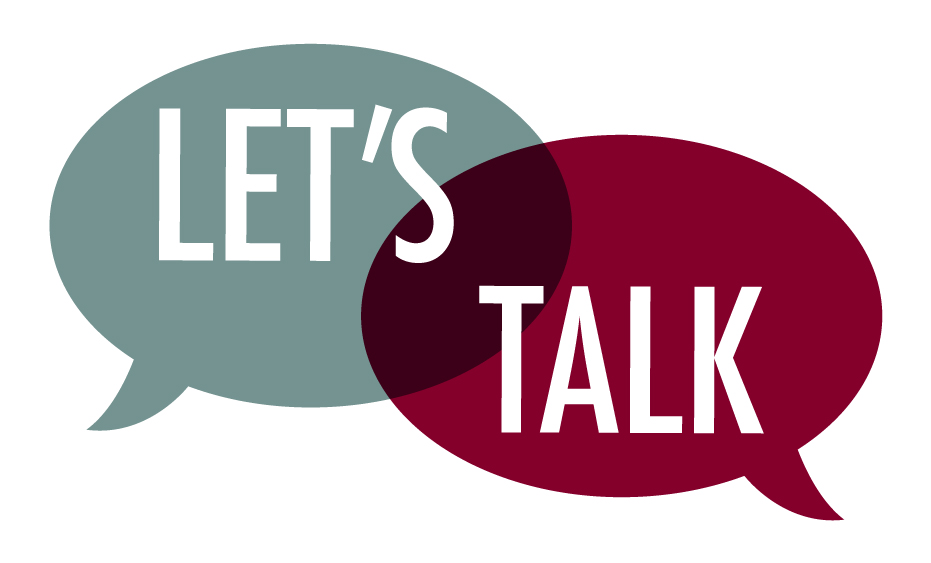 BEFORE you have sex…TALK!
Abstinence- clearly communicate personal definitions of abstinence with your partner.
“Let’s get tested before we have sex. That way we can protect each other."
“Many people who have an STD don't know it. Why take a chance when we can know for sure?”
There are other things you may want to talk to your partner about, such as:
Sexual history – the number of partners you’ve had and what kind of protection you used (for example, condoms or dental dams)
Risk factors – like whether you’ve had sex without a condom or used drugs with needles
Sexually Transmitted Infection (STI)Sexually transmitted disease (STD)
STI and STD are often used interchangeably
[Speaker Notes: STI is the more accepted term now because it is more inclusive. “Infection, meaning don’t have to have signs/symptoms.
STD means the disease state usually referring to the entire sequelae (a condition which is the consequence of a previous disease or injury.) of issues that go along with the disease as a whole.]
Amaze.orgWhat are STDs? #FactCheck
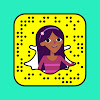 What are sexually transmitted diseases (STDs)?
STDs are diseases that are passed from one person to another through sexual contact. These include chlamydia, gonorrhea, genital herpes, human papillomavirus (HPV), syphilis, and HIV. Many of these STDs do not show symptoms for a long time. Even without symptoms, they can still be harmful and passed on during sex.
https://www.cdc.gov/std/general/default.htm
How are STDs spread?
You can get an STD by having vaginal, anal or oral sex with someone who has an STD. 
Anyone who is sexually active can get an STD. 
You don’t even have to have anal or vaginal sex to get an STD. 
This is because some STDs, like herpes and HPV, are spread by skin-to-skin contact.
Stis
Bacterial (curable)
Viral (treatable)
Chlamydia
Gonorrhea
Syphilis
Genital Herpes (HSV)
Genital Warts (HPV)
Hepatitis B ( HBV)

HIV
Hepatitis C (HCV)
Reportable to the Health Department
https://www.washoecounty.us/health/faq/cchs/teen-health-mall/index.php
“The Others”
Trichomoniasis “Trich”					
Pelvic Inflammatory Disease 				
Vaginitis 
Crabs (Pubic Lice)
Scabies 

https://www.cdc.gov/std/
Bacterial STIs
https://www.cdc.gov/std/default.htm
Chlamydia
Most common reportable STD in the United States
Estimated 2-3 million new cases/year in the US
Almost two-thirds of new chlamydia infections occur among 15-24 y.o.
Most people with Chlamydia are asymptomatic 
Untreated disease in females can result in PID 
Which can lead to infertility, ectopic pregnancy and chronic pelvic pain
Untreated disease in males can cause swelling, pain, and infertility
Easily treated and cured
https://www.cdc.gov/std/chlamydia/stdfact-chlamydia-detailed.htm
Symptoms of Chlamydia
Men: 40-50% asymptomatic
7-21 day incubation period
Thin clear to milky discharge from urethra
Burning with urination
Pain or swelling of the testicles
Swollen lymph nodes in the groin area
Women: 70-90 %  asymptomatic
Abnormal vaginal   discharge
Burning with urination
Pain with intercourse
Lower abdominal pain
Asymptomatic: showing no symptoms of disease
Gonorrhea
Is a very common infectious disease
Often referred to as the “clap”
Over 800,000 new infections in the US/year
Three-fourths are young people 15-24 y.o.
Most people with Gonorrhea are asymptomatic 
Untreated disease in females can result in PID 
Which can lead to infertility, ectopic pregnancy and chronic pelvic pain
Untreated disease in males can cause swelling, pain, and infertility
https://www.cdc.gov/std/gonorrhea/stdfact-gonorrhea-detailed.htm
Symptoms of gonorrhea
Most men are symptomatic

Incubation:  usually 3-5 days after exposure
Yellow or green pus from penis
Burning with urination
Pain or swelling of the testicles
80% of women are asymptomatic

Abnormal vaginal discharge
Burning with urination
Pain with intercourse
Lower abdominal pain
Nausea and fever
Symptomatic: showing symptoms of disease/infection
Both men and women can get chlamydia and gonorrhea in their throats, rectums and eyes
Rectal infections:
 Discharge
 Anal itching
 Soreness
 Bleeding
 Painful bowel movements 
 No symptoms
Throat infections:
Sore throat
No symptoms

Eye infections:
Redness, itching and discharge from the eye
	(conjunctivitis)
Testing for chlamydia and gonorrhea
Swab sample from:
 the cervix or vagina
urethra-opening of the penis
throat 
rectum 
Urine sample
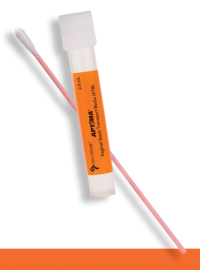 Treatment for chlamydia and gonorrhea
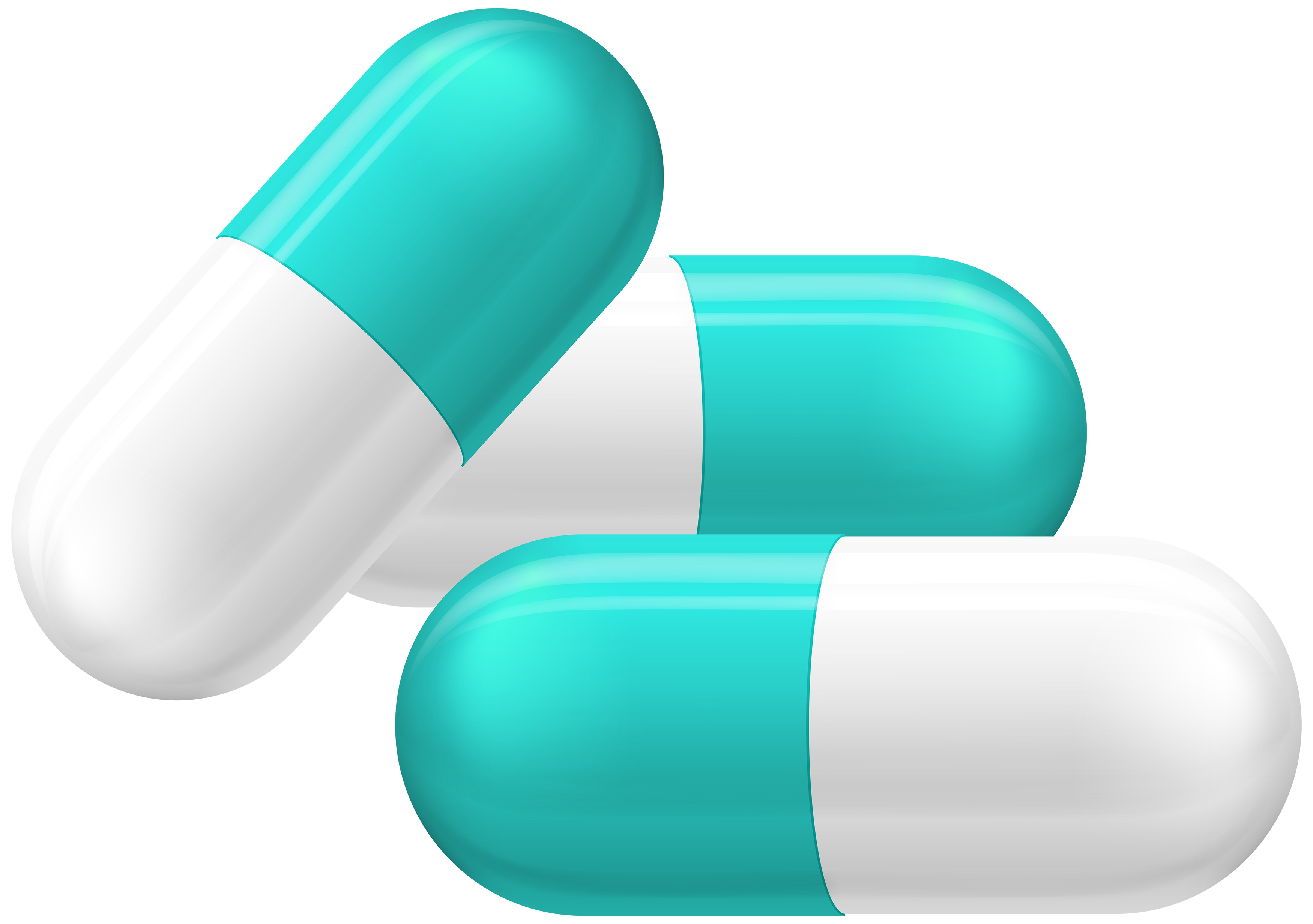 Antibiotic

No sex for 7 days after treatment

Sexual partners need to be treated

No sex with untreated partner
syphilis
CAUSE:  Treponema pallidum, a spirochete bacterium that penetrates skin 
Known as Syph, Bad Blood, The Great Imitator
100,000+ infections/year in the US 
Outbreaks among MSM 
Can cause lifelong health issues if not treated
Curable but any damage that has been done may not be reversed
MSM: men who have sex with men
https://www.cdc.gov/std/syphilis/stdfact-syphilis-detailed.htm
[Speaker Notes: The Great Imitator – Syphilis gained this nickname because it can mimic the symptoms of other infections. This trait allowed for many patients to be misdiagnosed in the early days of studying this disease.
Bad Blood – This nickname for syphilis dates back to before medical treatment. The Tuskegee Syphilis experiment even used this term to attract patients. This experiment told male patients that they were being treated for “bad blood” when in reality, the U.S. government was studying the long-term effects of untreated syphilis on the human body.]
Transmission
Direct contact with syphilis sore/chancre
Spread during vaginal, anal, and oral sex 
Infected mother to child during pregnancy
Primary Syphilis:
Ulcer called  chancre ("shan-ker") 
Typically painless, but may have discomfort due to location, environment
Single sore or kissing sores
Appears 10-90 days after infection (average 2-6 wks)
Disappears within a few weeks even without treatment
May go unnoticed 
Sites
Women: Vulva, labia, vagina, cervix, rectum
Men: Penis, scrotum, groin, rectum, under foreskin of uncircumcised penis
Other: tongue, lips, fingers
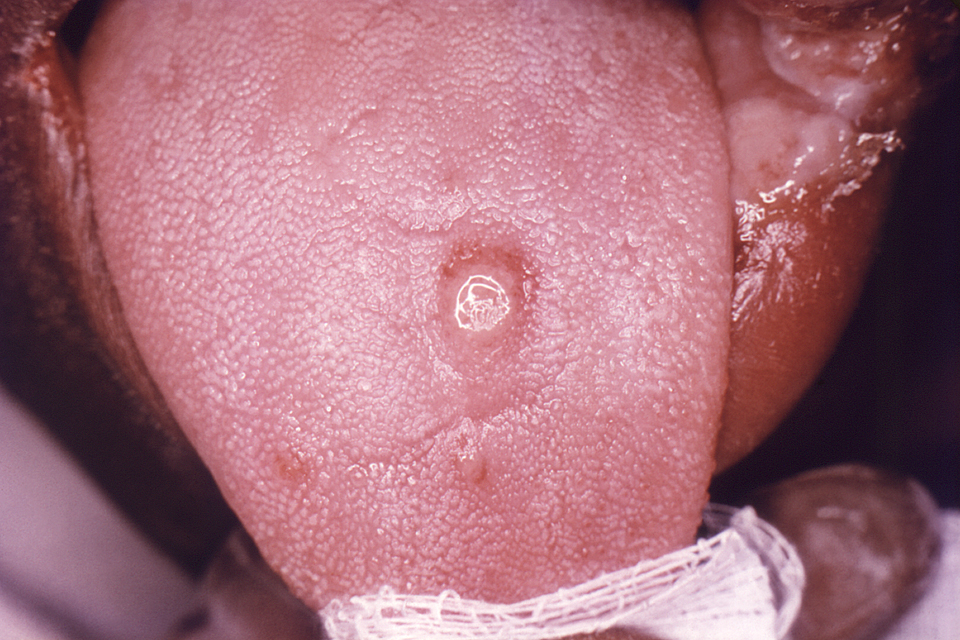 Secondary Syphilis:
Rash:
Usually appears 3-6 weeks after the chancre appears
Characterized by brown sores about the size of a penny, does not itch
Typically on the palms of the hands and soles of the feet, can be on other parts of the body
Flu-like symptoms, patchy hair loss, swollen lymph glands
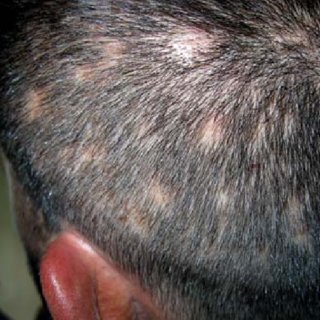 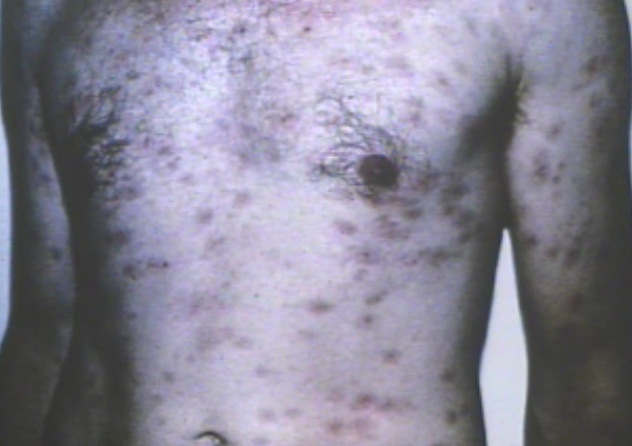 Tertiary (latent) Syphilis:
No signs and symptoms
Disease no longer contagious
Infection detected only by a blood test
Disease progresses to final stage
Bacterial damage to the heart, eyes, brain, nervous system, bones, joints, or almost any other part of the body
This stage can last for years, or even decades
The final stage can result in mental illness, blindness, other neurological problems, heart disease and death
Congenital Syphilis
A woman passes the infection to her baby during pregnancy (primary or secondary syphilis)
Can result in miscarriage or stillbirth 
Surviving babies may have serious problems of the brain, liver, and other organs
Fatal or cause lifelong disabilities
Nevada requires testing in first and third trimesters
Testing for Syphilis
Fluid from chancre (sore) can be examined using a dark field microscope 
Blood tests for syphilis (most commonly used test)
Treatment for Syphilis
Primary, Secondary, and Early Latent Syphilis
Penecillin:1 time injection
Late Latent or Latent Syphilis of Unknown Duration
Penicillin injection: 1 time a week x 3 weeks
Neurosyphilis and Congenital Syphilis
IV or IM in the hospital

*Oral antibiotics can be taken if allergic to penicillin
Viral STis
Herpes
Ulcerative infection (breaks the skin)
Contagious before, during and after an outbreak
Human Papillomavirus (HPV)
80% of adults/teens will have HPV in their life
Don’t forget the males!
An estimated 80 million people in the US are infected with HPV
HPV is the primary cause of reproductive organ cancers
Emerging cause of oral cancer 
Approximately 100 types of HPV, 30 of which infects the genital tract
4 are most closely linked to genital cancers
Not all HPV infections cause visible warts 
Vaccine up to age 26 to protect against 4 strains of HPV
Genital Warts (HPV)
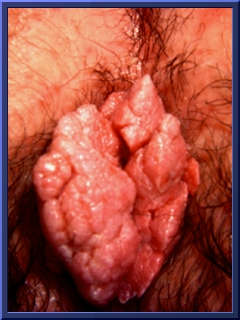 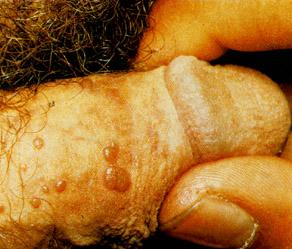 HIVHuman Immunodeficiency Virus
Window Period: Time it takes for antibodies to become detectable: usually within three months







Maximum survival is not known
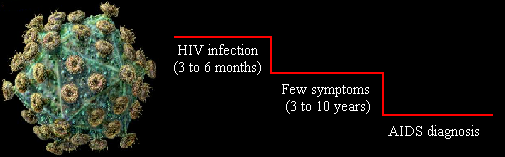 HIV Testing
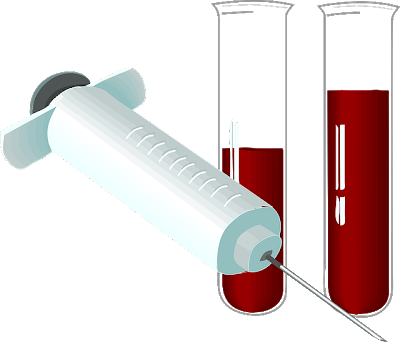 Blood Testing 
other testing can be done with the same sample
Rapid Testing – results available in 1-20 minutes depending on test
Points about prevention
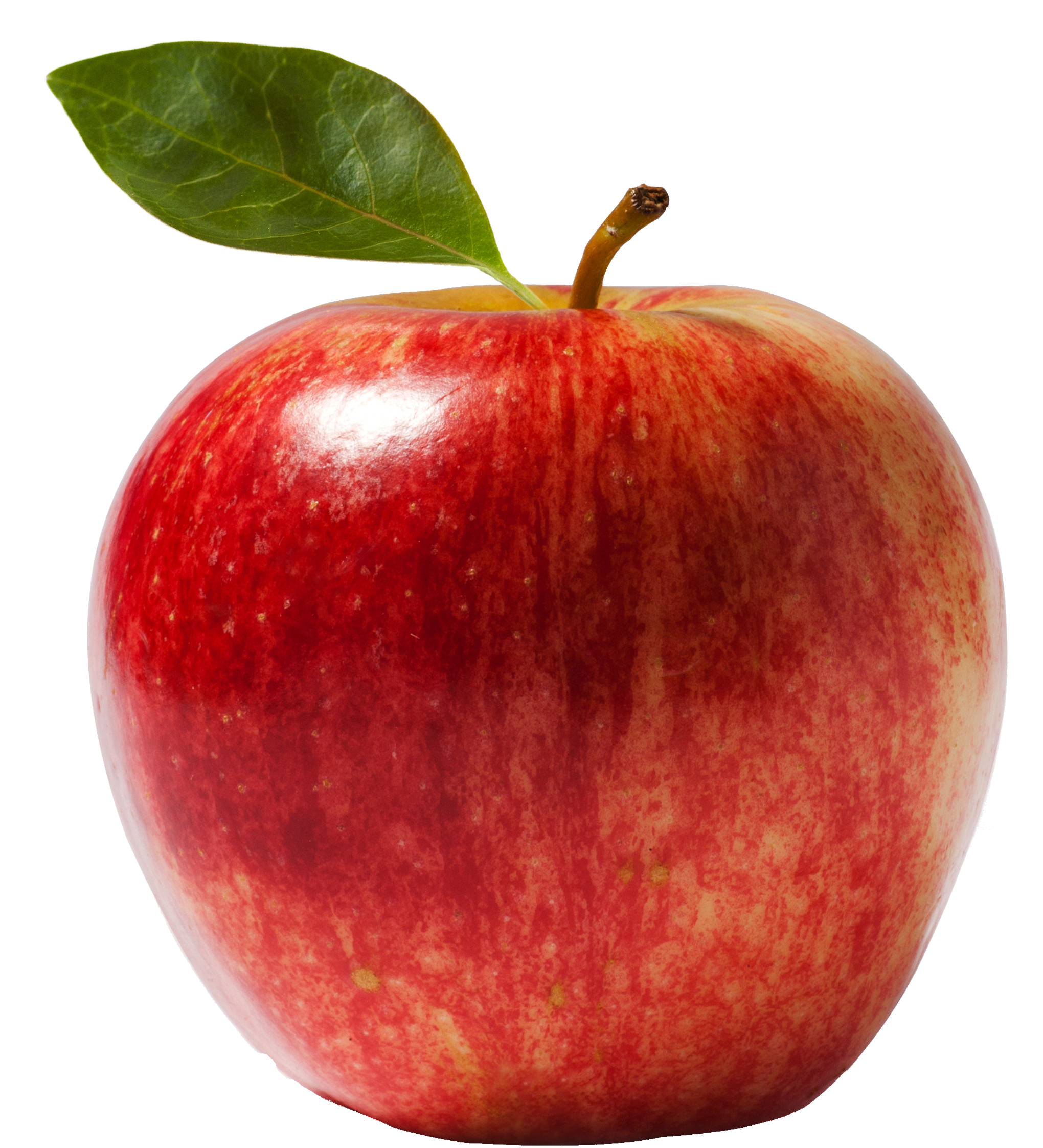 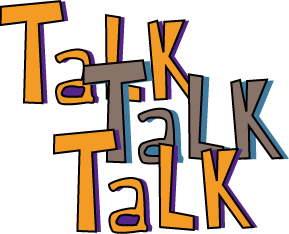 Before abstinence or safer sex comes…
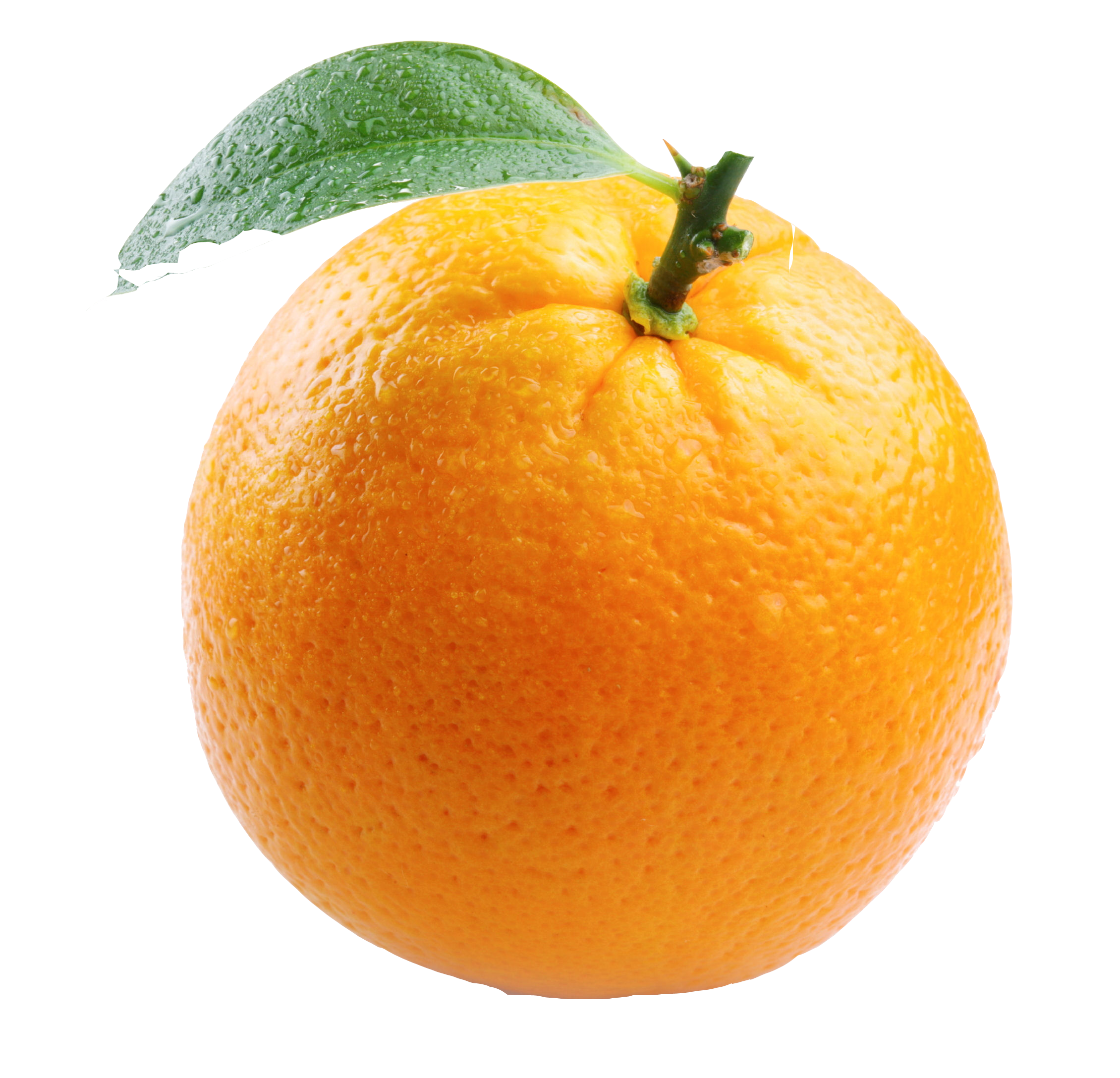 Abstinence means different things to different people at different times of the day
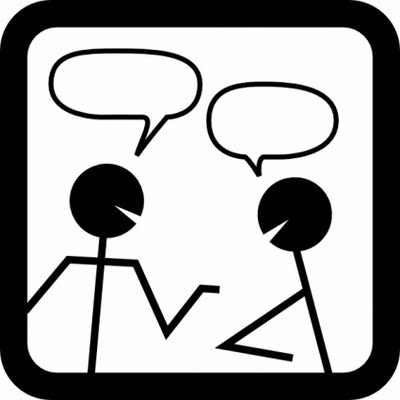 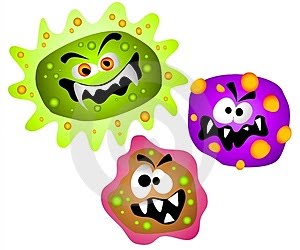 Safer sex is a negotiation between partners
Knowing your partners disease status
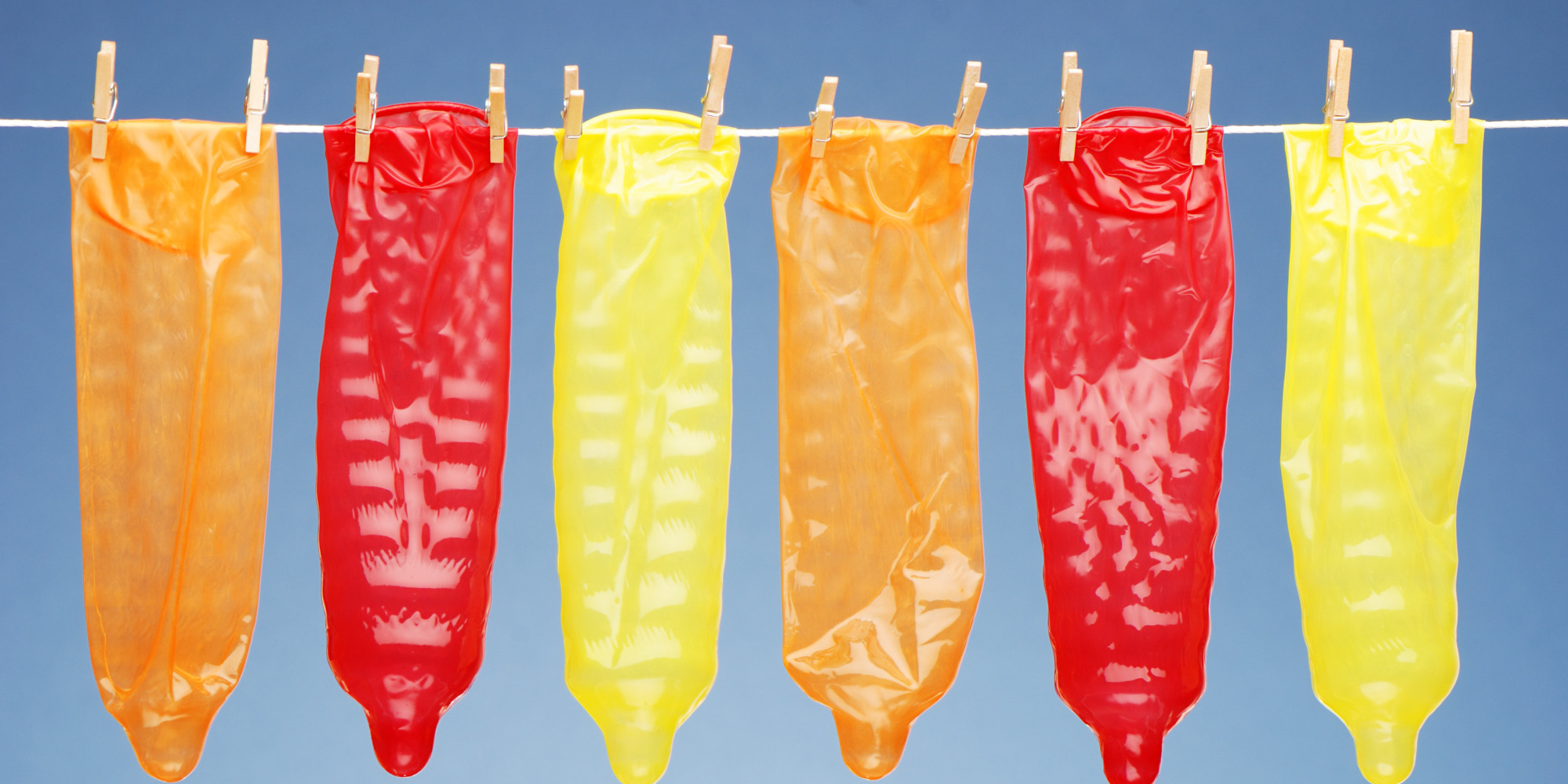 Prevention
Condoms 
Male and Female
Used properly for each sexual act
Options are available – find what works
Oral Barriers
Dental dams
Saran wrap

LUBE!!! 
Water-based, silicone, glycerin 
NO OIL BASED!
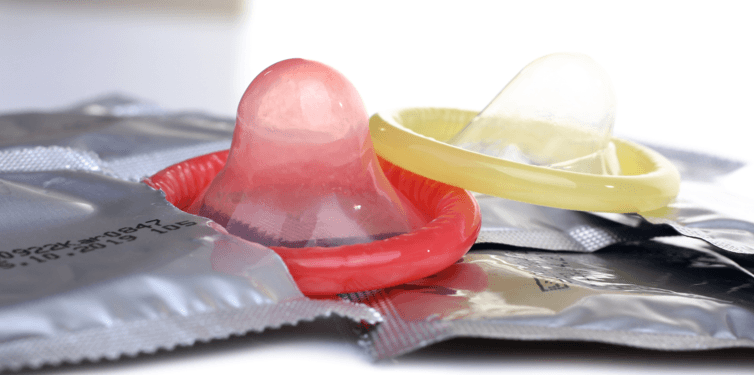 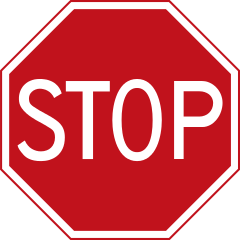 Prevention
Avoid sharing needles and equipment for any reason
Syringe Access Programs (needle exchange)
Know your HIV, STD status
If a person is negative, engage in activities to stay negative
If a person is positive, get the appropriate care to be healthier and avoid transmission
PreventionPrEP
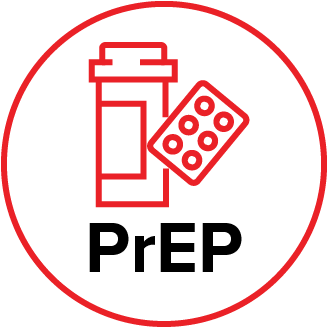 PrEP: Pre-Exposure Prophylaxis 
For individuals who do not have HIV, but are at a substantial risk of acquiring it.
Turvada (brand name)
Must be taken daily.
When taken daily, it has been shown to reduce the risk of HIV infection in high risk people by 92%.
Must see a health care provider for follow-up every 3 months.
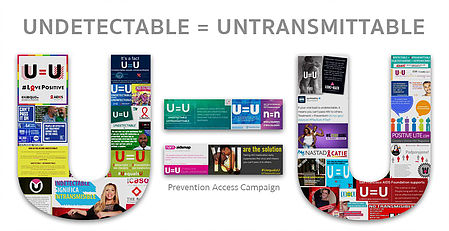 U = U signifies that individuals with HIV who receive antiretroviral therapy (ART) and have achieved and maintained an undetectable viral load cannot sexually transmit the virus to others.
https://www.preventionaccess.org/faq
https://www.cdc.gov/hiv/risk/art/index.html
[Speaker Notes: This concept, based on strong scientific evidence, has broad implications for treatment of HIV infection from a scientific and public health standpoint, for the self-esteem of individuals by reducing the stigma associated with HIV, and for certain legal aspects of HIV criminalization.]
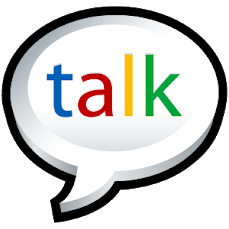 Let’s                           about sexual health
“Let’s Talk About Sexual Health”
Parent
Trusted Adult
Faith based leader
School Counselor
Health Clinic
Primary Care Physician
“Let’s Talk About Sexual Health”
https://vimeo.com/43631114
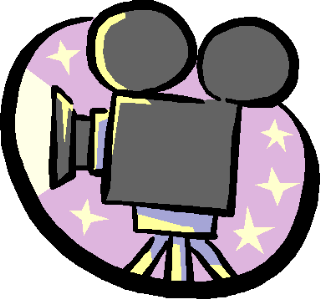 Where to go for testing
GetTested 
National HIV, STD, and Hepatitis Testing
Find free, Fast, and Confidential Testing Near You
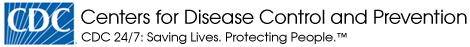